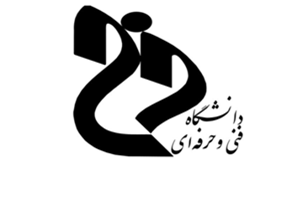 بسم الله الرحمن الرحیم
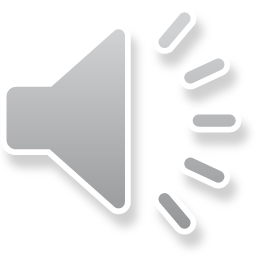 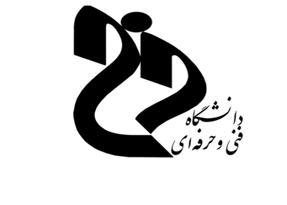 وزارت علوم، تحقیقات و فناوری
دانشگاه فنی و حرفه ای
(آموزشکده فنی دختران ارومیه)

نام درس: کلیات اقتصاد (خرد و کلان )
جلسه 1
گروه مدیریت خانواده                                                                        این فایل همراه با صدا می باشد            مدرس: کبری علی اشرفی                      فروردین1399
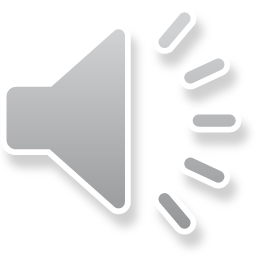 سرفصل ها
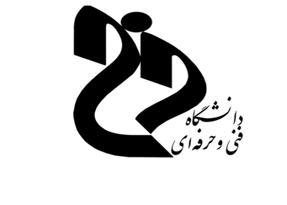 تعریف علم اقتصاد
معرفی برخی مفاهیم اقتصادی
تعریف اقتصاد خرد و کلان
اقتصاد اثباتی و دستوری




منبع پیشنهادی: کتاب مبانی علم اقتصاد دکتر یگانه موسوی جهرمی
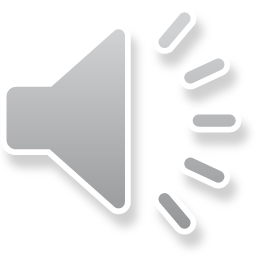 تعریف علم اقتصاد
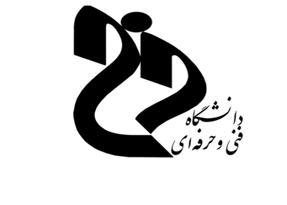 در دنیایی که زندگی میکنیم از یک طرف با نیازهای نامحدود بشر و از طرف دیگر با کمیابی و محدودیت منابع روبرو هستیم .

حال با توجه به اینکه نیازهای بشر نامحدود و منابع محدود است، برای تامین نیازها چه باید کرد؟

تلاش بشر برای تامین نیازهای نامحدودش با استفاده از منابع محدود، علم اقتصاد را به وجود آورد.
علم اقتصاد علمی است که رابطه بین این دو را برقرار میکند .
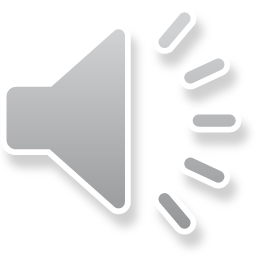 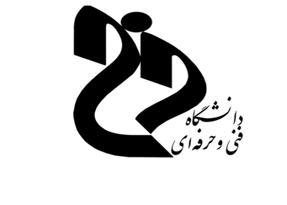 در طول تاریخ تعاریف متفاوتی از علم اقتصاد ارائه شده است. 
آدام اسمیت بنیانگذار علم اقتصاد، اقتصاد را علم تولید ثروت تعریف کرد در حالیکه ریکاردو آن را علم تولید و توزیع ثروت می دانست.
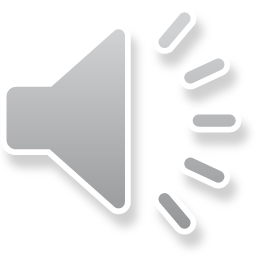 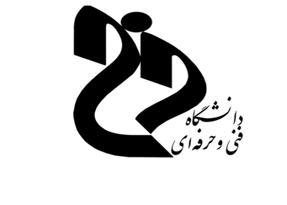 اقتصاد در واژه فارسی به معنای صرفه جویی است. 

اقتصاد در واژه لاتین به معنای اداره منزل می باشد. همانطور که ما در زندگی روزمره خود با توجه به درآمد محدودی که داریم ، اولویت بندی می کنیم و ابتدا نیازهای ضروری خود را برطرف میکنیم و سپس نیازهای غیرضروری را برآورده می کنیم.
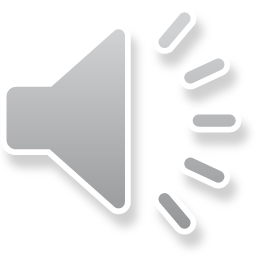 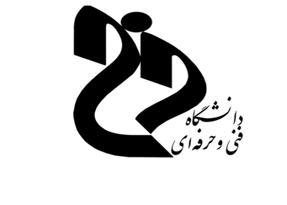 در یک مفهوم کلی ، اقتصاد علمی است که به مطالعه چگونگی استفاده بهینه  از منابع محدود برای رفع نیازهای نامحدود بشری می پردازد.
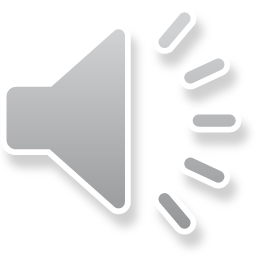 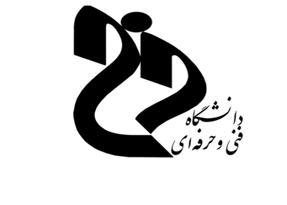 معرفی برخی از مفاهیم اقتصاد:

هزینه فرصت از دست رفته :

آنچه که ما با یک تصمیم یا انتخاب به جای تصمیم یا انتخاب دیگراز دست می دهیم، هزینه فرصت آن انتخاب یا تصمیم خوانده می شود..
برآورده شدن یک خواسته به معنای برآورده نشدن خواسته دیگر است.
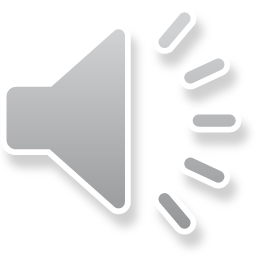 برای مثال فرض کنید کارگری دستمزد روزانه 100واحد پولی دریافت میکند .اگر این کارگر یک روز استراحت مند، هزینه فرصت از دست رفته برابر 100واحد پولی می باشد.
بعنوان مثال دیگر دانشجویی که تصمیم به ادامه تحصیل می گیرد، از درآمد حاصل از کار احتمالی که می توانست به انجام آن مبادرت نماید صرف نظر نموده یا چشم پوشی کرده است.
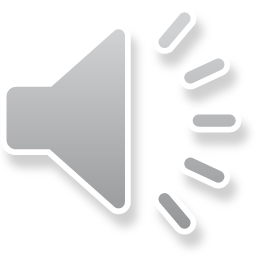 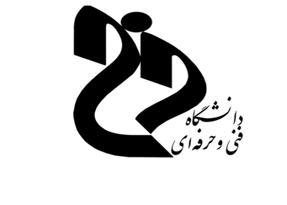 مفهوم کمیابی و محدودیت:
مهمترین مفهوم اقتصادی است. منابع تولید مثل نیروی کار، سرمایه، طبیعت و ...محدود است. به عبارت ساده تر از هرچیزی به هر اندازه که میخواهیم  نداریم.
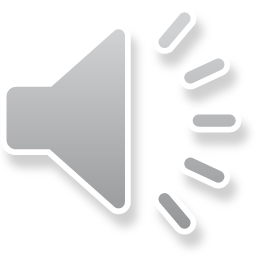 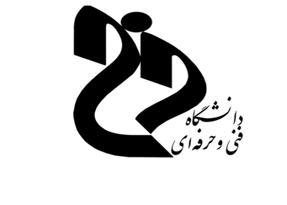 مفهوم انتخاب:
چون کالاهای مورد نیاز مصرف کننده  نامحدود و منابع در اختیار وی (زمان ، درآمد، منابع آب و خاک و ...) محدود می باشد لذا مصرف کننده مجبور به انتخاب است. 

انتخاب یعنی از بین سبد کالایی مختلف، سبد کالایی را برگزیند که بیشترین رضایت خاطر یا مطلوبیت را به دست آورد.
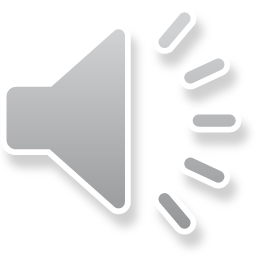 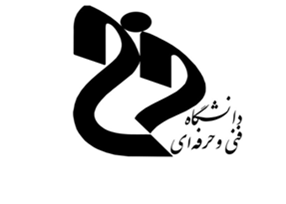 منابع تولید
منظور از منابع تولید، کلیه نهاده هایی هستند که در تولید کالاها و خدمات به کار می روند مانند نیروی کار، سرمایه، طبیعت، مدیریت در کنار تکنولوژی و فناوری از اصلی ترین عوامل تولید نام برده می شوند.
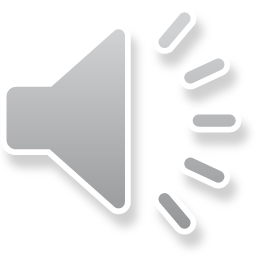 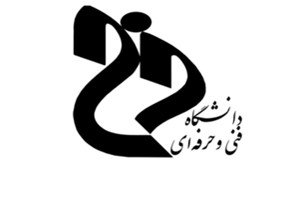 در حالت کلی اقتصاد را از دو دیدگاه متفاوت می توان تقسیم بندی کرد:

دیدگاه اول : از نظر محدوده بررسی که به دو دسته اقتصاد خرد و اقتصاد کلان تقسیم می شود

دیدگاه دوم:  از نظر بار ارزشی حاکم بر پدیده های اقتصادی به دو دسته اقتصاد اثباتی و اقتصاد دستوری تقسیم بندی می شود.
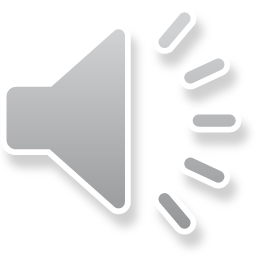 اقتصاد به دو حوزه مهم تقسیم می شود:
اقتصادخرد         Micro Economics
اقتصادکلان          Macro Economics

اقتصادخرد : به بررسی رفتار و نوع عملکرد یک یا چند مصرف کننده و یا یک یا چند تولید کننده می پردازد.
	بعنوان مثال یک بنگاه چه تولید کند ؟ چگونه تولید کند؟ چه قیمتی را درخواست نماید؟ یا یک خانوار چه کالایی بخرد؟ چه مقدار بخرد؟
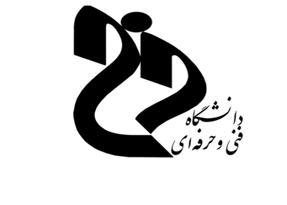 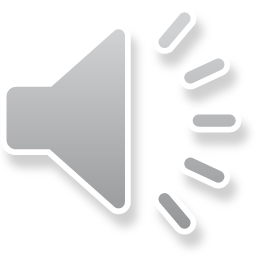 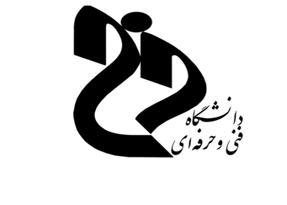 اقتصاد کلان:  
 به بحث و بررسی رفتار و نوع عملکرد مصرف کنندگان و یا تولیدکنندگان در حالت کلی می پردازد مانند مفاهیم تولیدملی و مصرف ملی
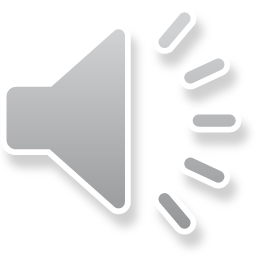 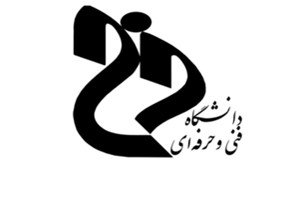 تفکیک اقتصاد خرد و کلان
این دوشاخه از اقتصاد مکمل یکدیگر هستند. نگاه اقتصاد خرد، نگاه ذره ای است مثل نگاه به یک درخت در میان انبوه درختان و 
نگاه اقتصاد کلان، نگاه کلی است مثل نگاه به انبوه درختان.
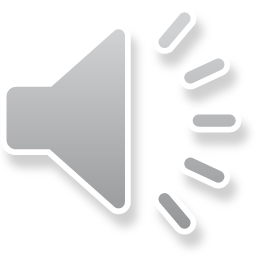 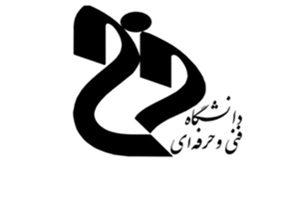 اقتصاد اثباتی و دستوری
اقتصاد از نظر بار ارزشی حاکم بر پدیده های اقتصادی به دو دسته
 اقتصاد اثباتی و اقتصاد دستوری تقسیم بندی می شود.

اقتصاد اثباتی واقعیت های موجود در جامعه را مطالعه می کند و به رابطه علت و معلولی بین پدیده های اقتصادی می پردازد و همچنین به پیش بینی رفتار متغیرهای اقتصادی می پردازد برای مثال بررسی علت گرانی یا پیش بینی تورم.
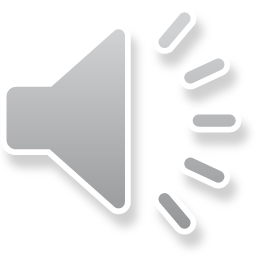 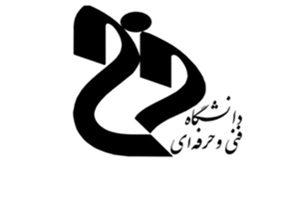 اقتصاد دستوری در رابطه با آنچه باید باشد بحث می کند و بحث باید ها و نباید ها مطرح است. برای مثال در مورد تورم، دولت توصیه ها و سیاست ها و تدابیری را باید در جهت کاهش تورم بیندیشد.
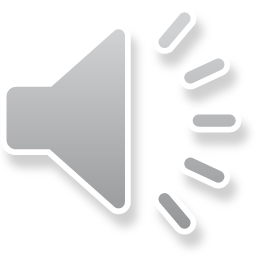 خلاصه ای از جلسه1
در یک مفهوم کلی ، اقتصاد علمی است که به مطالعه چگونگی استفاده بهینه  از منابع محدود برای رفع نیازهای نامحدود بشری می پردازد.
 اقتصاد از نظر محدوده بررسی به دو دسته اقتصاد خرد و کلان تقسیم می شود.
نگاه اقتصاد خرد، نگاه ذره ای است مثل نگاه به یک درخت در میان انبوه درختان و 
نگاه اقتصاد کلان، نگاه کلی است مثل نگاه به انبوه درختان.
اقتصاد از نظر بار ارزشی حاکم بر پدیده های اقتصادی به دو دسته اقتصاد اثباتی و اقتصاد دستوری تقسیم بندی می شود.
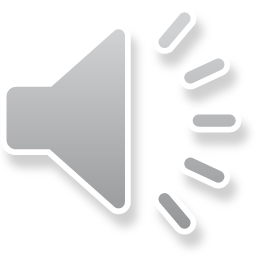 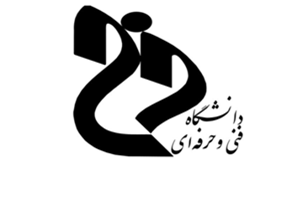 خود آزمایی
1-علم اقتصاد را تعریف کنید.
2-اقتصاد اثباتی را بیان کنید.
3-اقتصاد خرد و کلان را تفکیک کنید.
4- اقتصاد دستوری را بیان کنید.
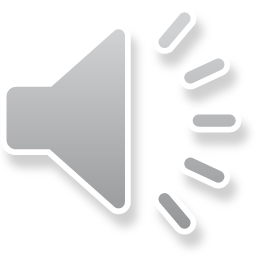 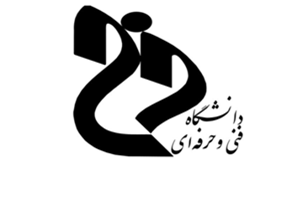 موفق باشید
علی اشرفی
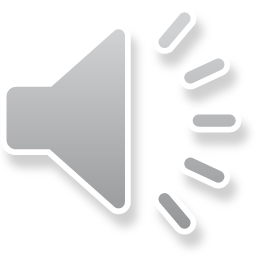